WebDiffAutomated Identification of Cross-browser Issues in Web Applications
Shauvik Roy Choudhary, 
Husayn Versee, and Alessandro Orso
Georgia Institute of Technology
Partially supported by the NSF awards CCF-0916605 and CCF-0725202 to Georgia Tech
Web Applications
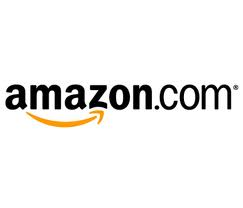 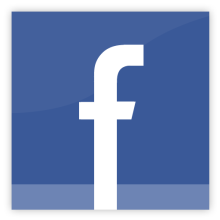 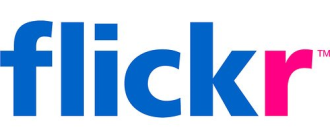 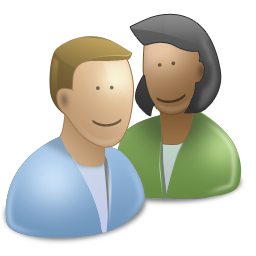 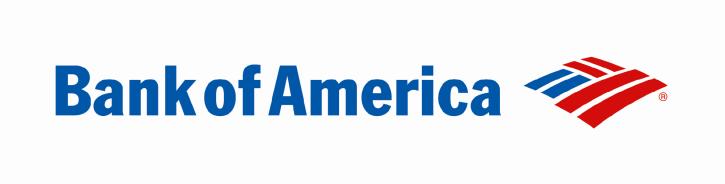 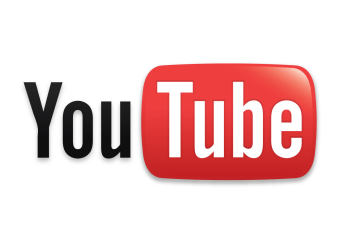 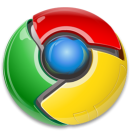 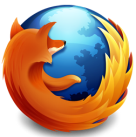 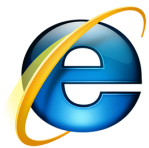 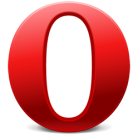 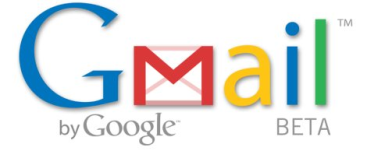 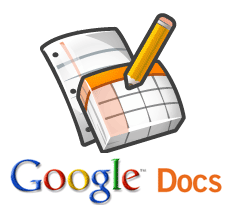 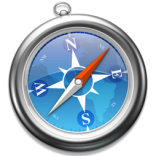 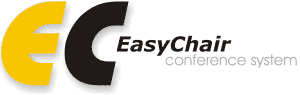 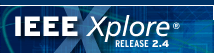 2
[Speaker Notes: Web applications are ubiquitous. We use them in our day-to-day activities such as banking, shopping, networking, email, checking news and work. The advantage of web applications is due to their instant deployment and cross-platform compatibility. But are web applications truly cross-compatible? Let me show you an example.]
Motivating Example
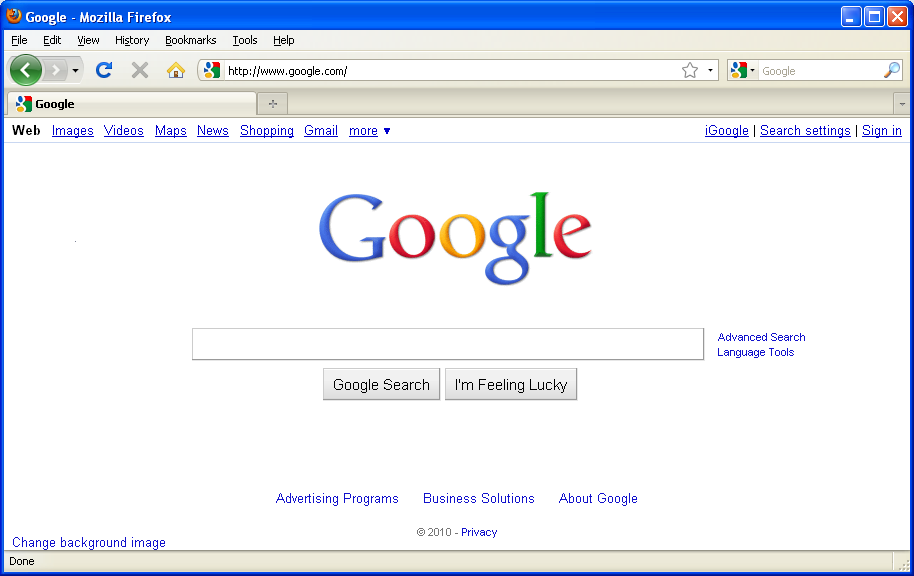 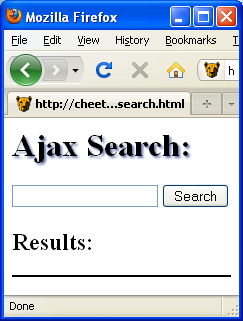 3
Motivating Example
<html>
 <head>
   <script src="script.js"></script>
   <link href="style.css" rel="stylesheet" />
 </head>
 <body>
   <h1>Ajax Search:</h1>
   <input type="text" id="query" />
   <input type="button" onclick="search()"                            value="Search" />
   <h2>Results:</h2>
   <div id="stats"></div>
   <ul id="results"></ul>
 </body>
</html>
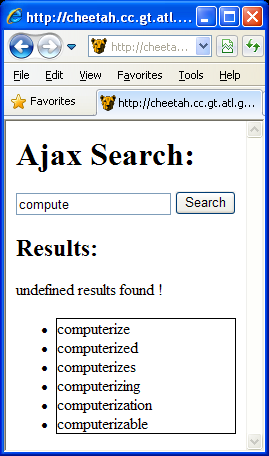 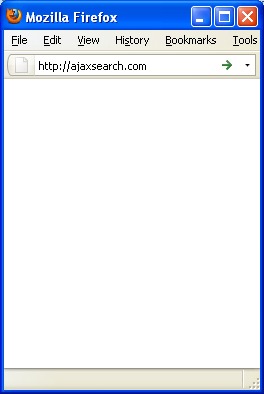 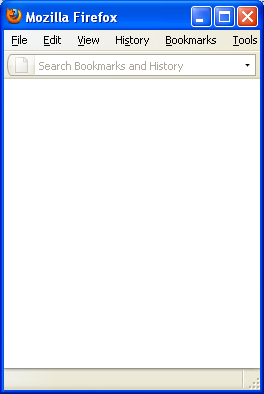 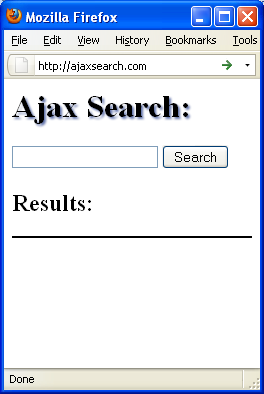 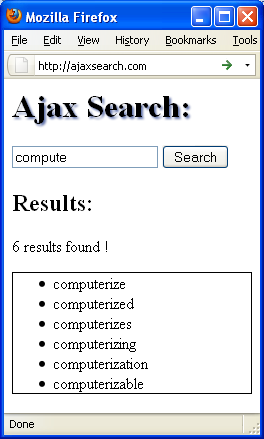 document
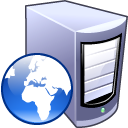 HTTP Request
No shadow
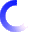 head
HTTP Response
body
script
link
Server Side
(Web Application Server)
Result count
h1
input
input
h2
div
ul
Displaced border
4
[Speaker Notes: ..This might be a toy example, but such problems are very common in real websites.]
Georgia Tech Website
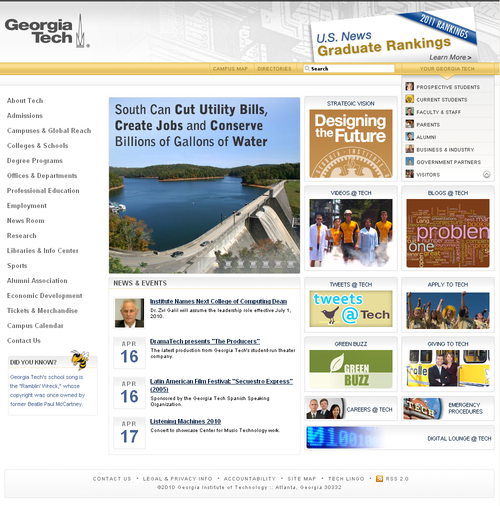 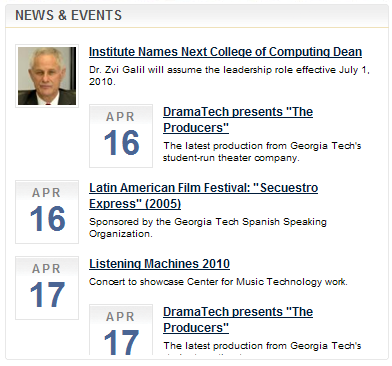 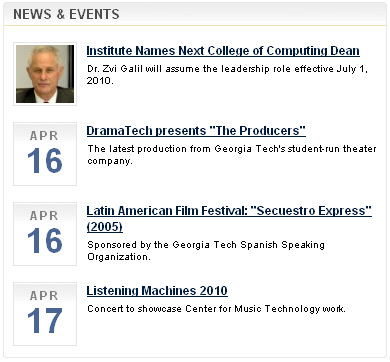 Mozilla Firefox
Internet Explorer
5
[Speaker Notes: One example close to our heart is the Georgia Tech website.]
IEEE TSE Website
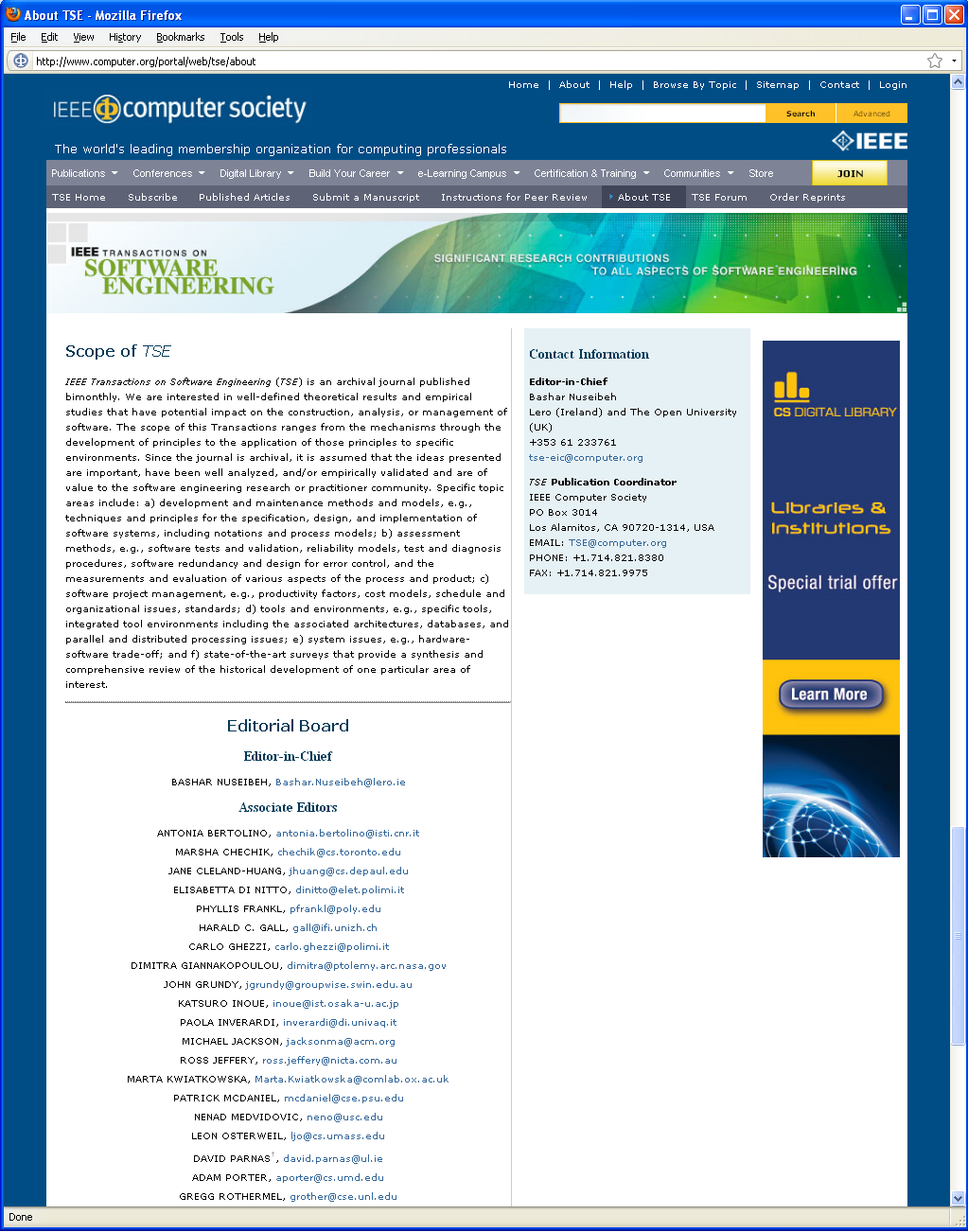 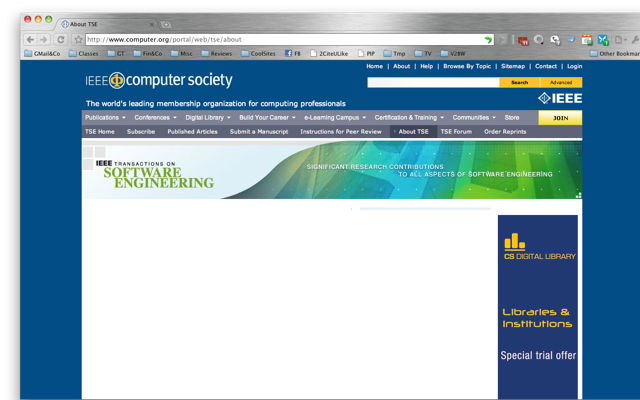 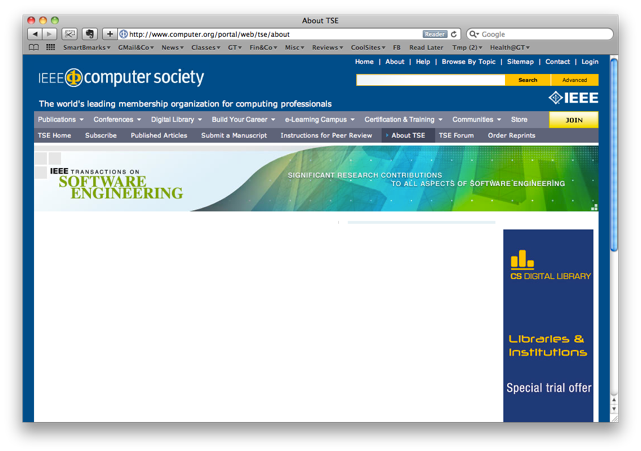 6
Commercial Services
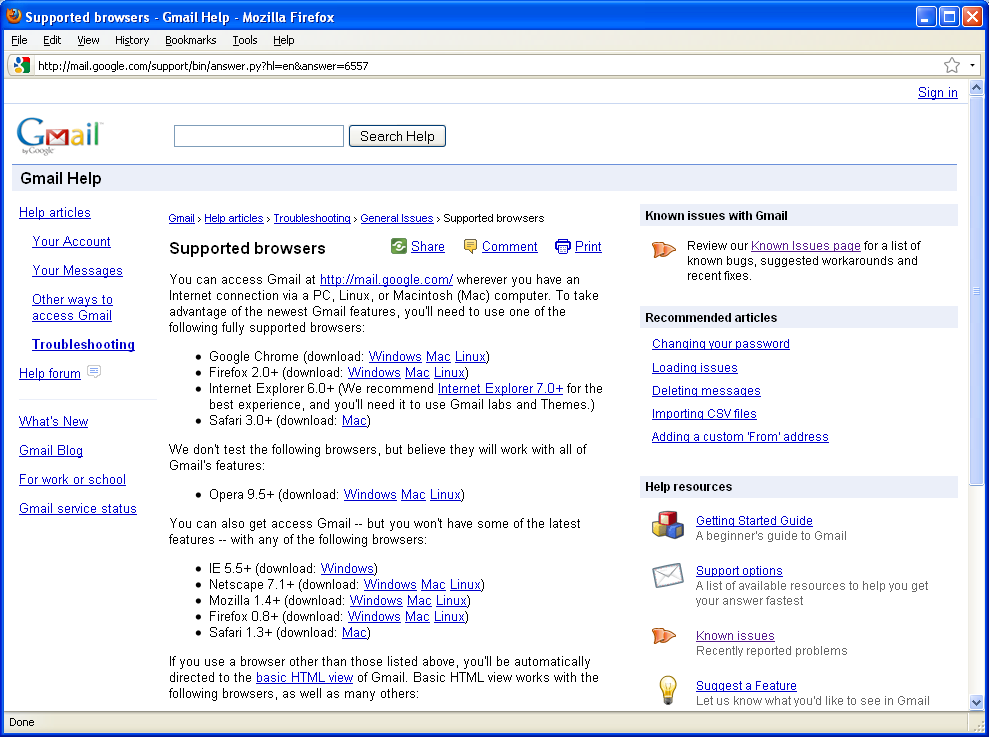 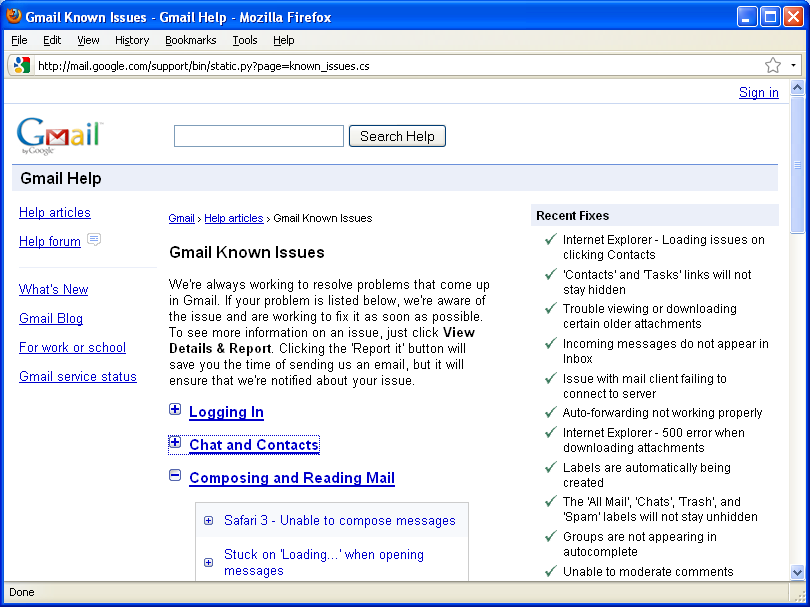 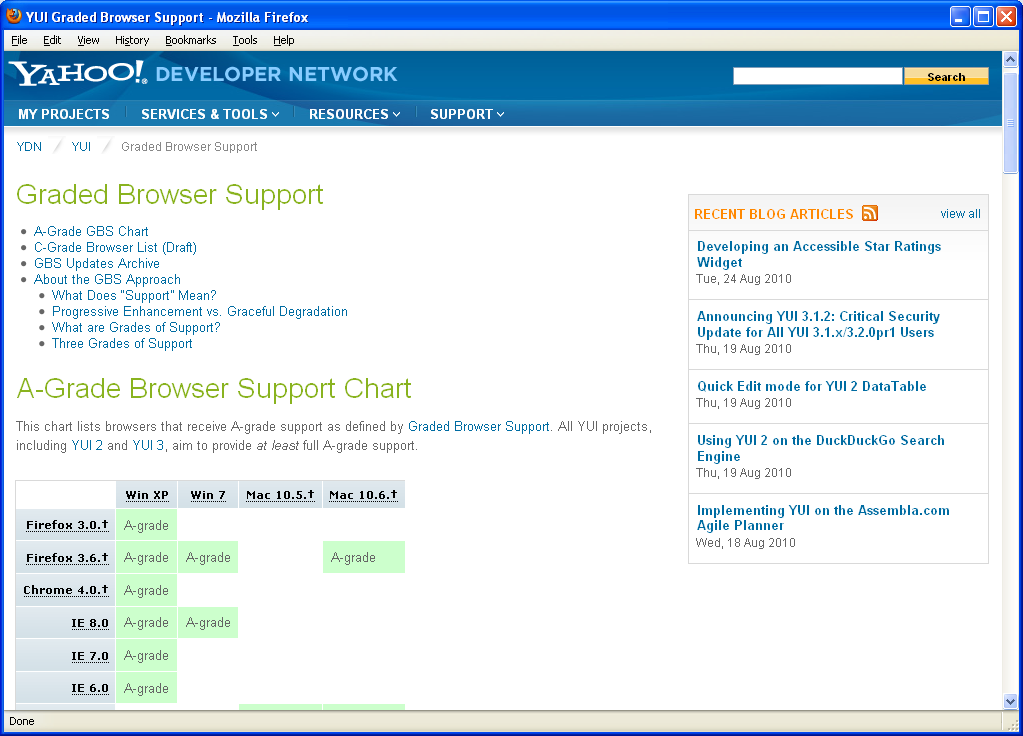 7
[Speaker Notes: Companies Limit the number of browsers supported and are constantly struggling to fix bugs that appear with new browser versions and updates.]
Challenges  and Issues
15 Sep 2010
3:15pm
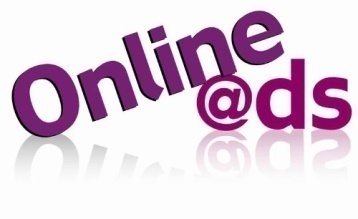 Ignore variable elements
on webpage
Manual inspection
is expensive
DOM differs 
between browsers
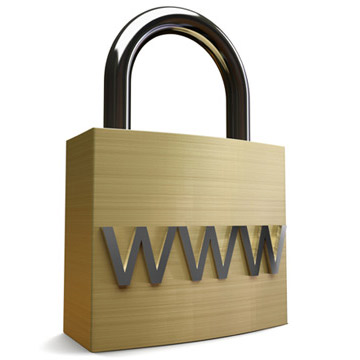 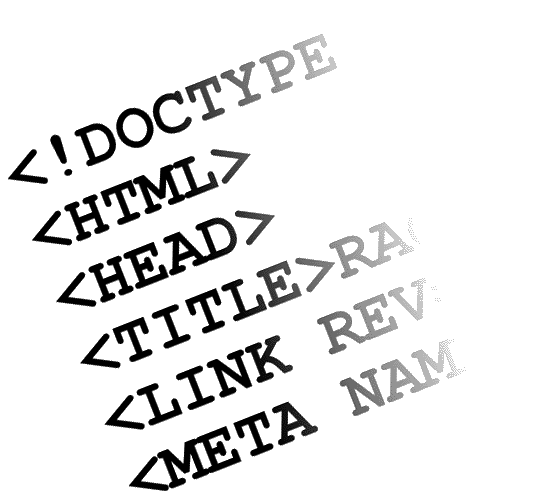 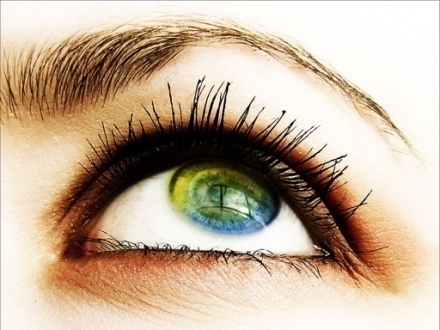 Even work with 
browser security controls
Locate  broken 
element in code
Mimic end user’s
perception
8
[Speaker Notes: It is tedious and time consuming to inspect all the web pages across all browsers manually. However current tools rely on manual inspection by developers for finding cross browser layout issues.]
Our Technique
Goal:Compare behavior of web pages in different browsers

High level view of the approach:
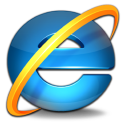 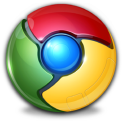 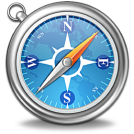 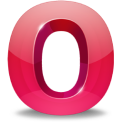 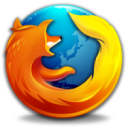 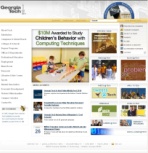 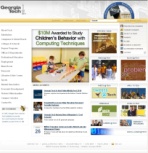 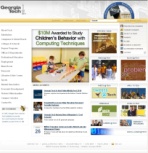 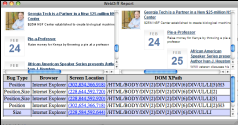 Data collection
Ignore variable elements
Report
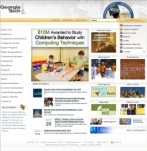 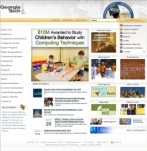 Structuralanalysis
Visualanalysis
9
1. Data Collection
From each browser under consideration, the technique collects:
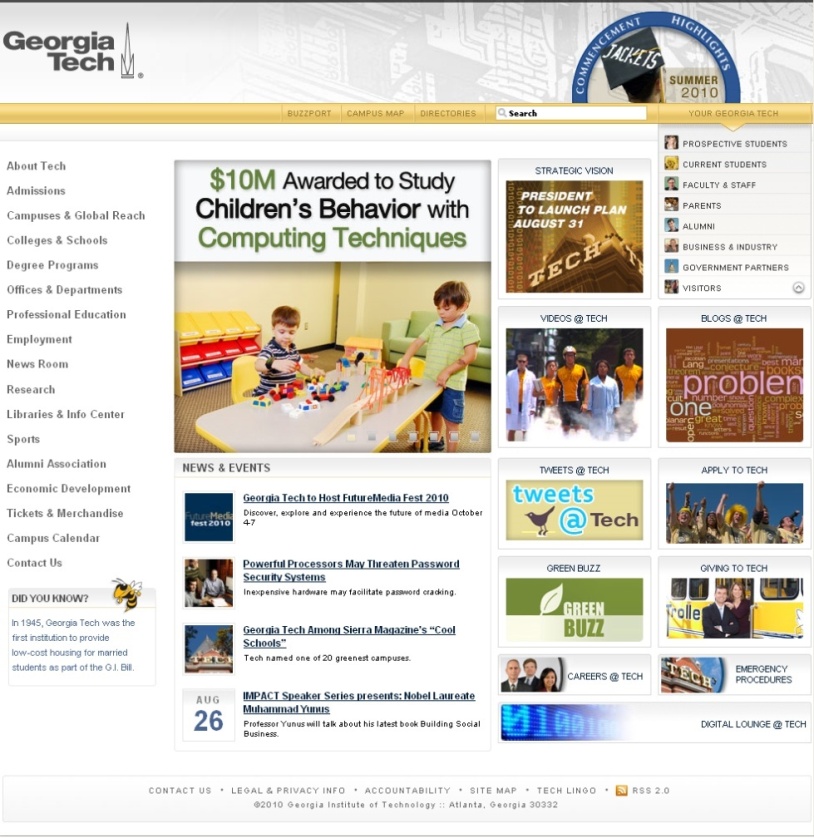 body
div
div
div
div
div
h1
a
ul
div
ul
div
div
div
div
Structural Information (DOM)
( tagname, id, xpath, coord, clickable, visible, zindex, hash )
Visual Information (Screenshot)
10
2. Detection of Variable Elements
Load page twice in reference browser:
body
body
div
div
div
div
div
div
div
div
div
div
h1
a
ul
h1
a
ul
div
div
ul
div
div
ul
div
div
div
div
div
div
11
2. Detection of Variable Elements
Page in reference browser over two subsequent requests:
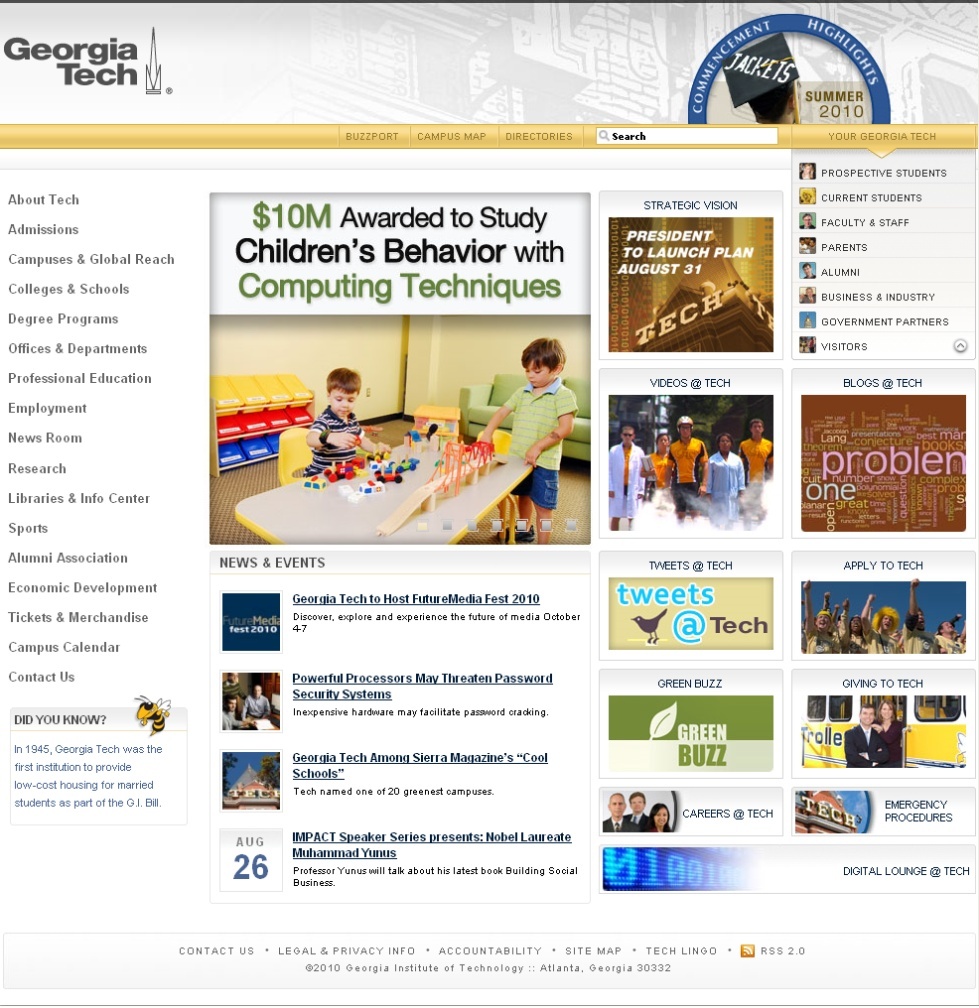 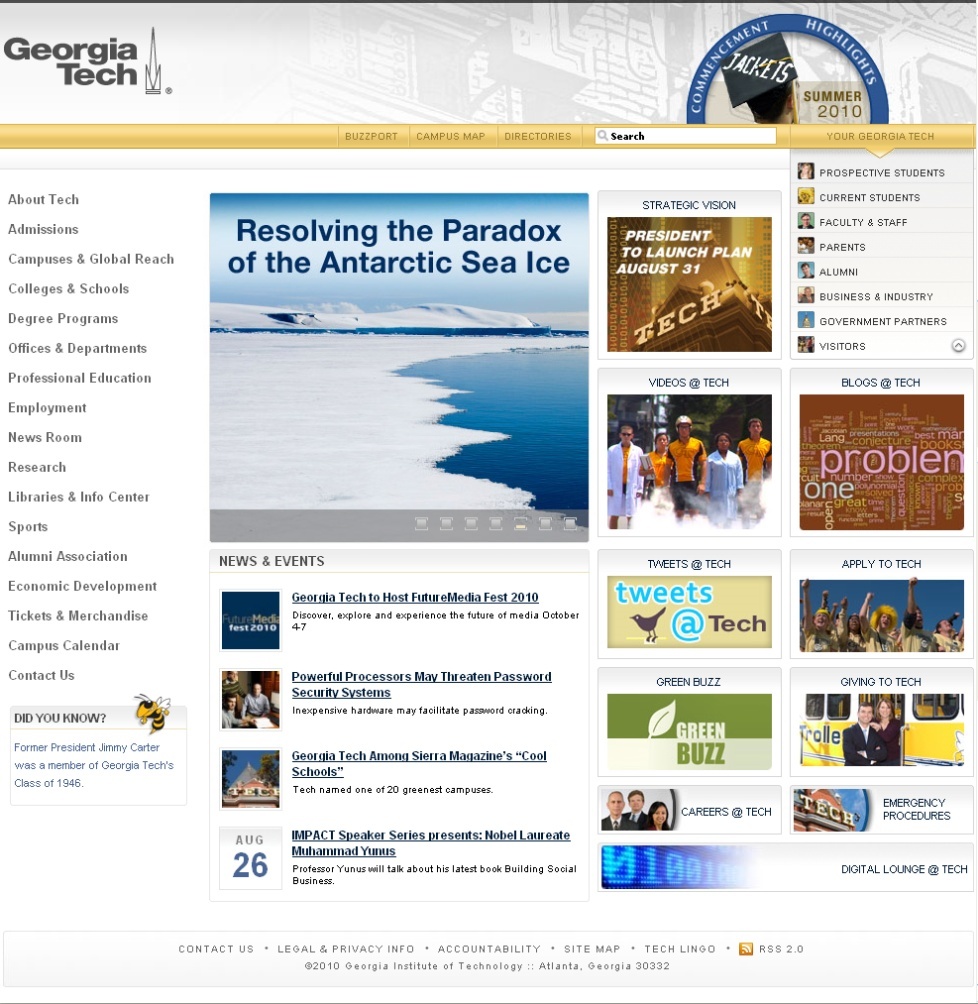 12
3a. Cross-browser Comparison					Structural Analysis
Match the nodes in the DOM tree of each browser to those in reference browser:
id = “footer”
id = “footer”
body
body
body
body
div
div
div
div
div
div
div
div
div
div
div
div
div
div
div
div
tagname = “div”
id = null
div
div
div
div
ul
ul
h1
a
div
h1
a
div
div
div
div
h1
a
ul
h1
a
ul
div
tagname = “div”
id = null
div
ul
ul
div
div
div
ul
ul
div
div
div
div
div
div
div
div
div
div
div
div
div
div
div
body
body
xPath1 = /html/body/div[1]/div[1]/div[1]
xPath2 = /html/body/div[1]/div[1]/div/div[1]
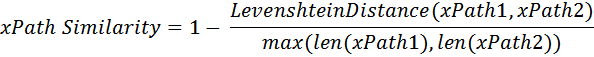 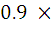 div
div
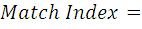 div
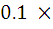 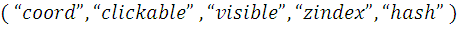 13
div
div
div
div
3b. Cross-browser Comparison						Visual Analysis
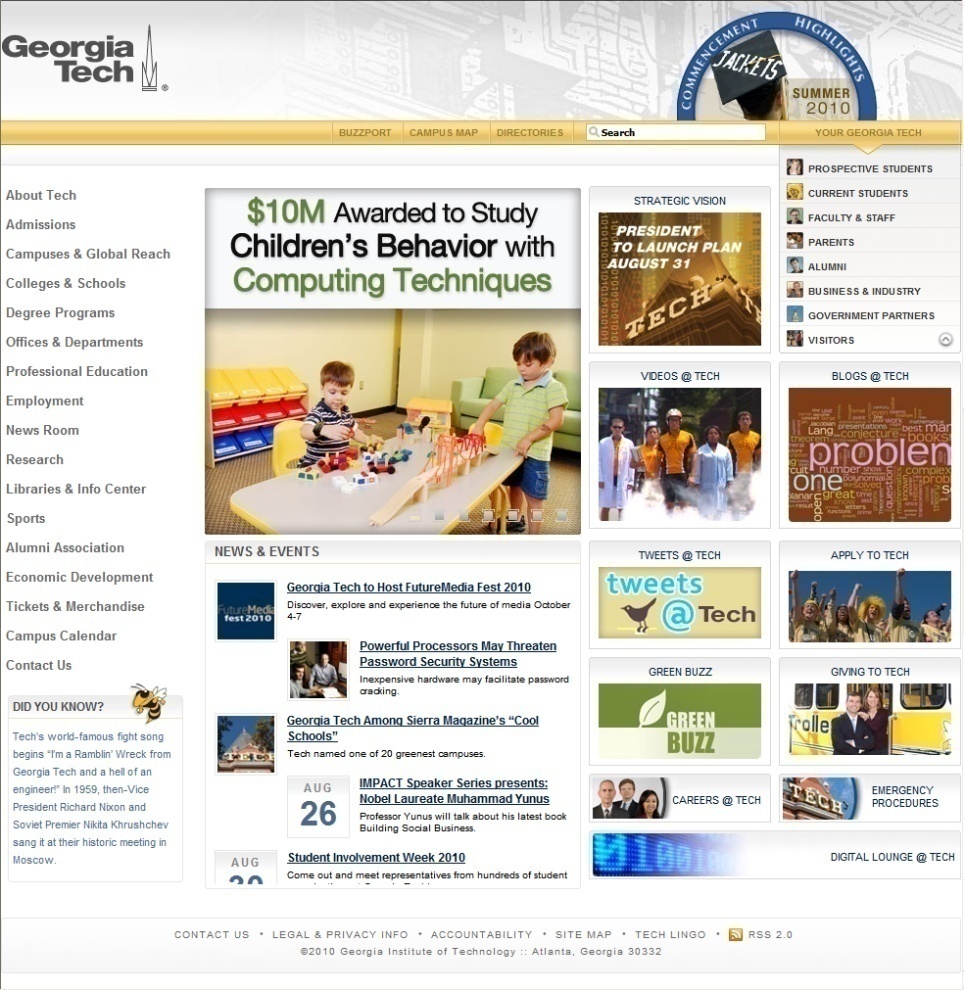 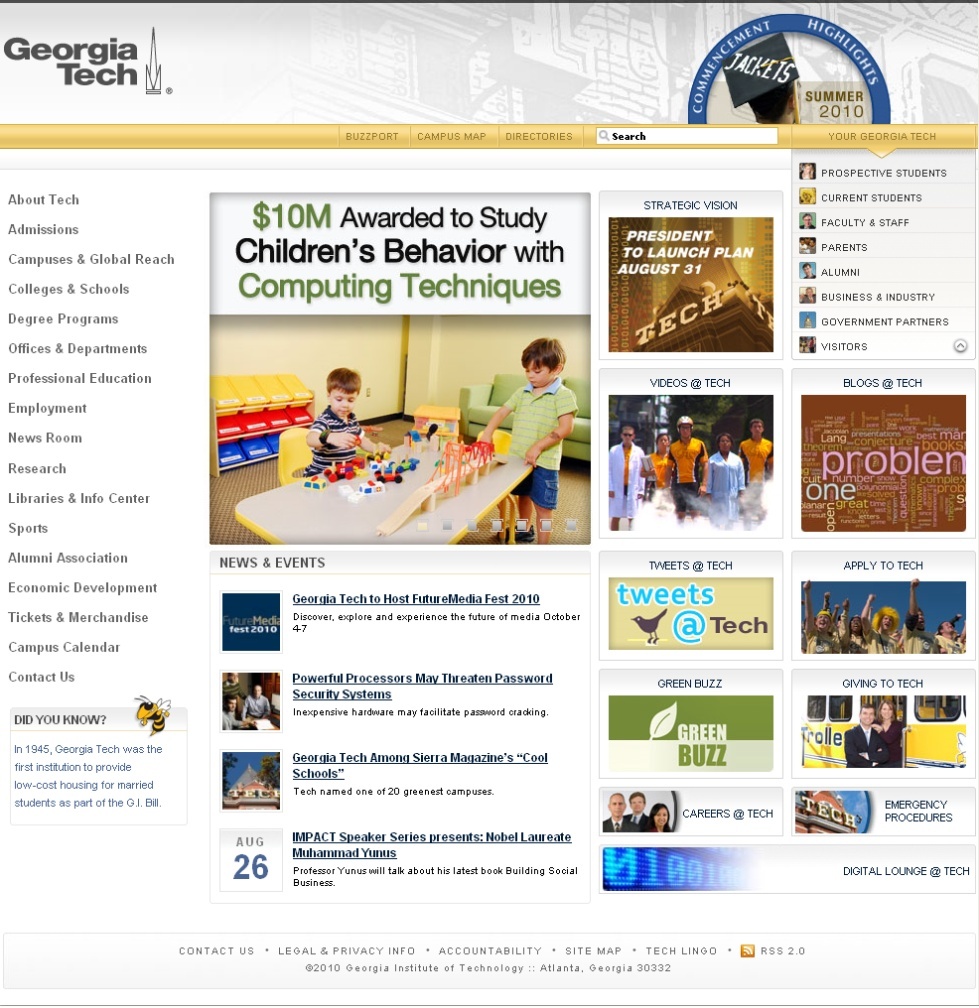 Type of issues found:
  Positional shifts
  Size differences
  Visibility differences
  General appearance issues
14
Produced Report
Reference Browser screenshot
Target Browser screenshot
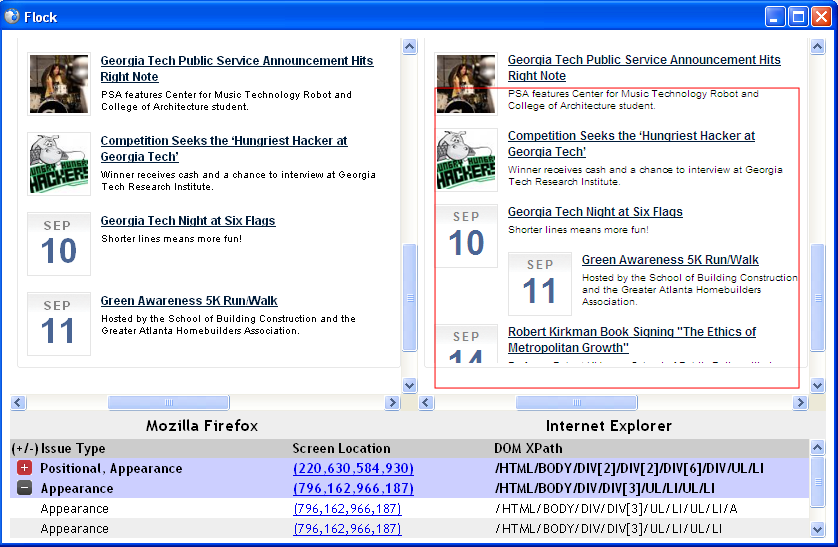 15
Empirical Evaluation
RQ1 : Can WebDiff identify cross-browser issues in web applications?

RQ2 : Can WebDiff identify such issues without generating too many false positives?
16
[Speaker Notes: RQ1:

RQ2:]
Experimental Settings
Test Subjects
For each page P and browser B considered
Load P in B and in the reference browser
Compare the page in the two browsers using our technique
Store the produced reports
Manually checked for false positives and false negatives
17
Results
18
[Speaker Notes: False Positives due to  (1) Elements with text and background images (2) Unidentified variable elements]
Results
19
[Speaker Notes: False Positives due to  (1) Elements with text and background images (2) Unidentified variable elements]
Results
RQ1 (Effectiveness): No false negatives in test subjects
RQ2 (Efficiency): False positive rate of 17%
20
[Speaker Notes: False Positives due to  (1) Elements with text and background images (2) Unidentified variable elements]
Related Work
Industrial Tools
Adobe Browser Lab & MS Expression Web
Require manual inspection
Browsera (launched Summer 2010)
Simple DOM matching (from experience using the tool) 
Research Tools
Eaton & Memon [IJWET07]
Requires manual classification. Limited to html tags only
Tamm [GTAC09]
Expensive and is focused on layout of text elements
21
Summary
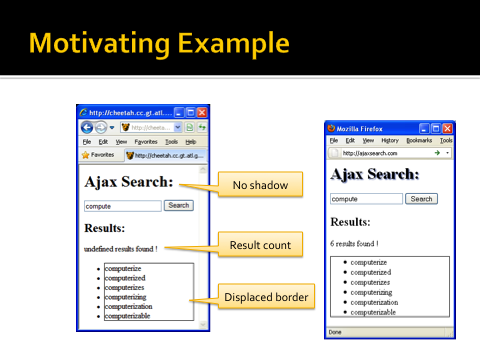 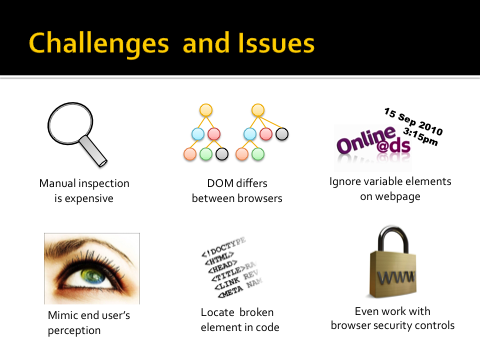 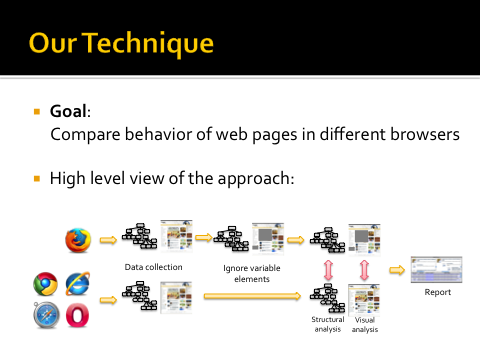 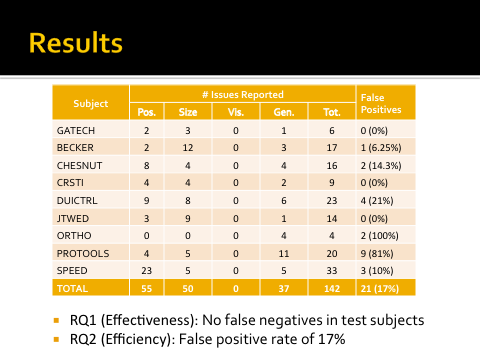 22
[Speaker Notes: So, in summary – we looked at a motivating example, certain challenges and issues for detecting cross browser issues automatically, I presented my technique to identify these issues automatically and concluded with results which were encouraging.

Future work
 Improve the technique & tool based on user feedback.
 Perform additional experiments.
 Investigate ways to further reduce false positives.]